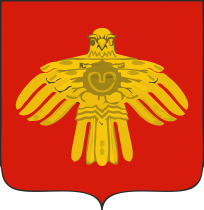 Отчет 
об исполнении бюджета сельского поселения «Туръя»
за 2018 год
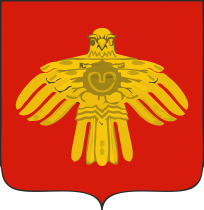 Отчет об исполнении бюджета
Бюджет сельского поселения «Туръя» на 2018 год и плановый период 2019 и 2020 годов
 утвержден Решением Совета сельского поселения «Туръя» от 25.12.2017 г. № 1-6/1
(изменения в 2018 году вносились 6 раз)
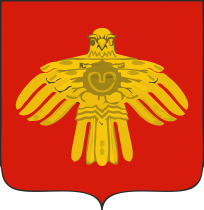 Отчет об исполнении бюджета
Основные параметры:
Доходы (факт)- 3 495,846 тыс.рублей
Расходы (факт)- 3 606,426 тыс.рублей
Дефицит- 110,580 тыс.рублей
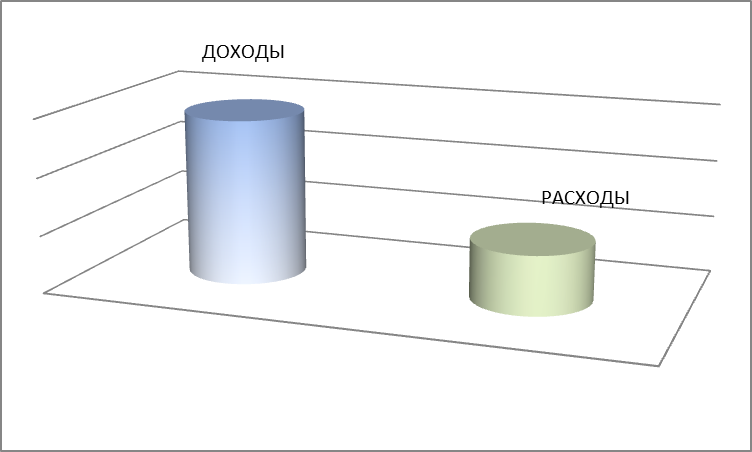 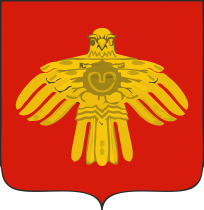 Отчет об исполнении бюджета
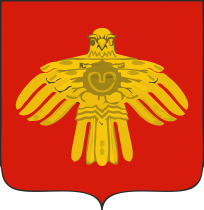 Отчет об исполнении бюджета
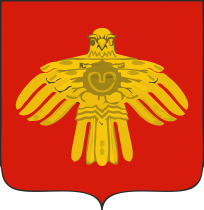 Налоговые доходы –
77,337 тыс.руб

 НДФЛ
 Единый сельхоз.налог
 Налог на имущество физ.лиц
 Земельный налог
 Государственная пошлина
Отчет об исполнении бюджета
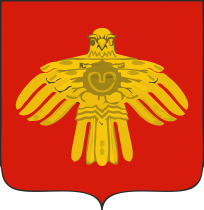 Неналоговые доходы –
49,950 тыс.руб

 Доходы от компенсации затрат государства
  Штрафы, санкции, возмещение ущерба
  Прочие неналоговые доходы
Отчет об исполнении бюджета
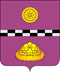 Безвозмездные поступления–
3 368,559 тыс.руб



 Субвенции
 Дотации
Отчет об исполнении бюджета
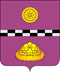 Отчет об исполнении бюджета
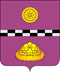 Отчет об исполнении бюджета
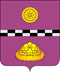 Спасибо 
за внимание!

Разработчик: Финансовое управление АМР «Княжпогостский», адрес 169200г. Емва ул. Дзержинского 81 тел. 882139-21153